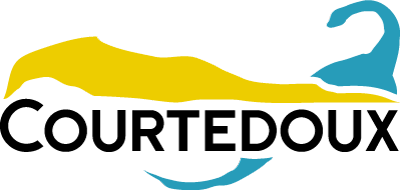 Budget 2024
Prendre connaissance et accepter le budget 2024 ainsi que la quotité et les taxes y relatives
12 décembre 2023
Denis Gatherat
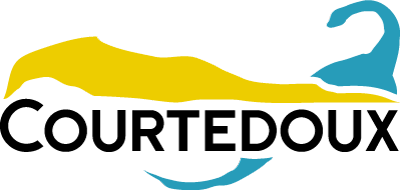 Tables des matières
Entrée en matière, résumé
Base pour l’établissement du budget
Budget de fonctionnement
2
Budget 2024
Assemblée communale
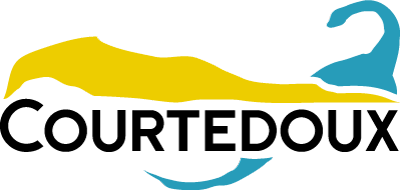 Entrée en matière
3
Budget 2024
Assemblée communale
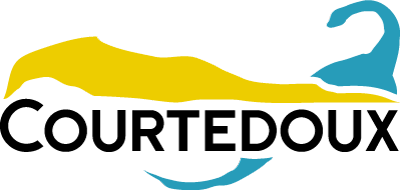 Entrée en matière
Nous débuterons l’année 2024 avec un négatif d’environ CHF 251’000.- par rapport aux dernières années.
Charges supplémentaires
Aide sociale pour environ de + CHF 47’000.-
Crèche UAPE de Bure, notre participation + CHF 54’000.-
Personnel communal (inclus apprentis et stagiaire) +  CHF 30’000.-
Rentrées fiscales plus modestes pour 2024
Impôts des frontaliers – CHF 41’000.-
Impôts fédéral direct – CHF 21’000.-
Différence pour la péréquation financière cantonale (selon chiffre 2022) – CHF 58’000.-
4
Budget 2024
Assemblée communale
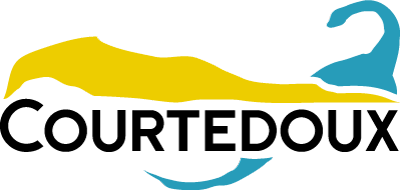 Entrée en matière
Financements spéciaux
5
Budget 2024
Assemblée communale
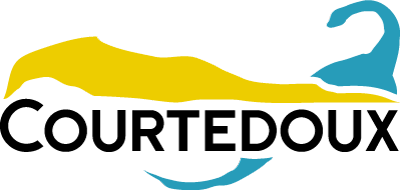 Base pour l’établissement du budget
6
Budget 2024
Assemblée communale
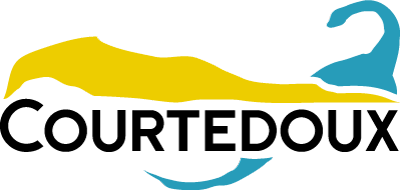 Base pour l’établissement du budget
Taxes de base & taxes de consommation « eau potable »
7
Budget 2024
Assemblée communale
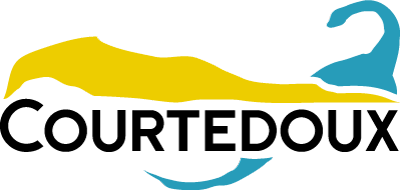 Base pour l’établissement du budget
Taxes de base & taxes de consommation « eaux usées »
8
Budget 2024
Assemblée communale
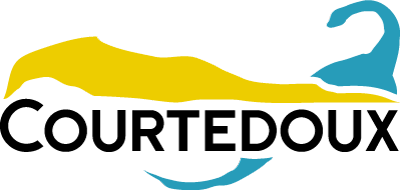 Budget de fonctionnement
9
Budget 2024
Assemblée communale
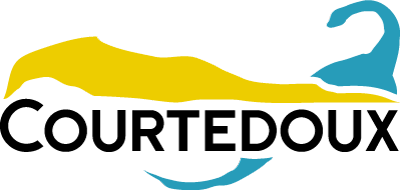 Avez-vous des questions ?
10
Budget 2024
Assemblée communale